Let’s practice questions!
What’s your name?
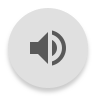 My name is ____________.
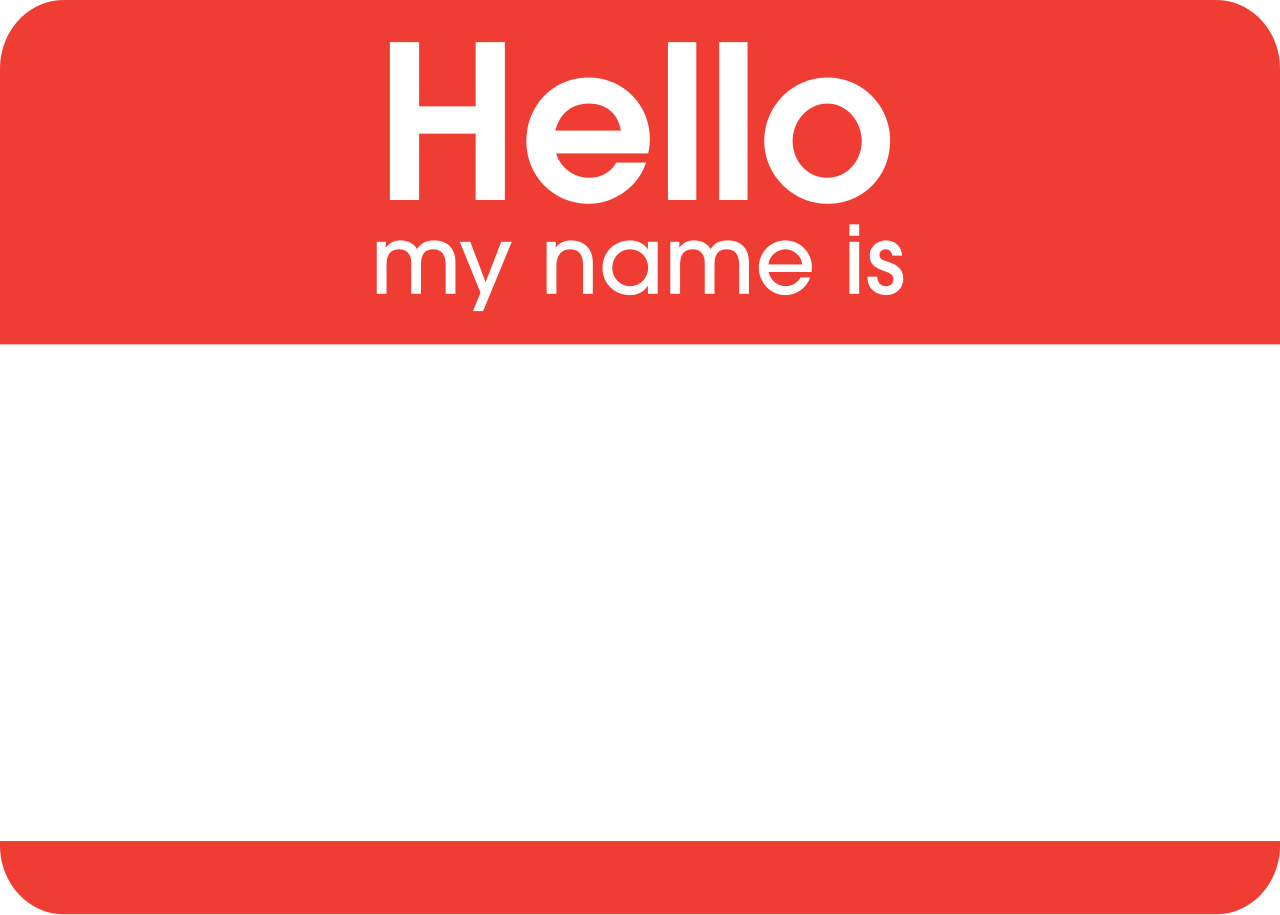 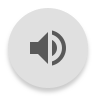 OLAF
Don’t forget! We can imagine/invent new or silly names!
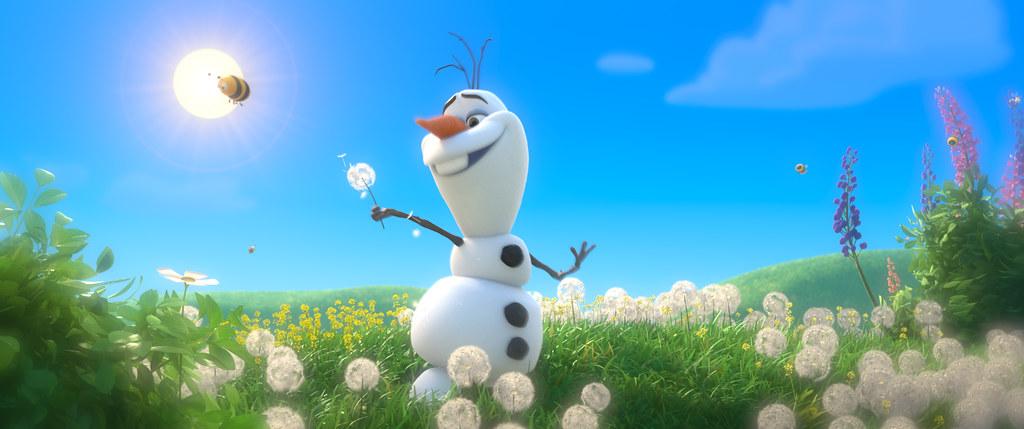 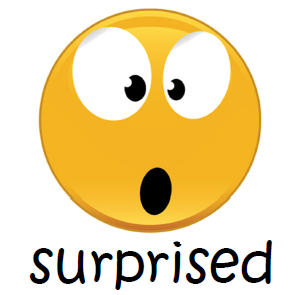 How are you?
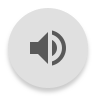 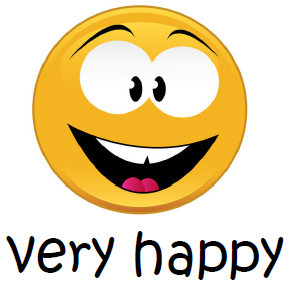 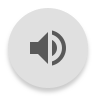 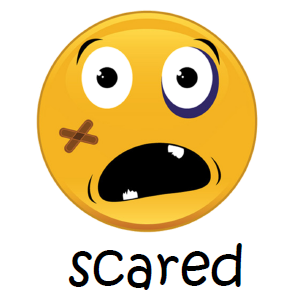 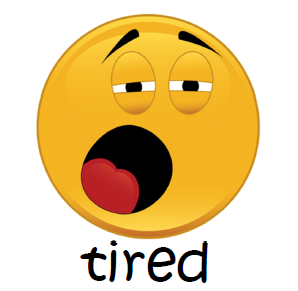 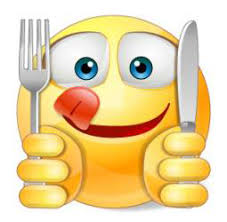 I am ______.


I’m _______.
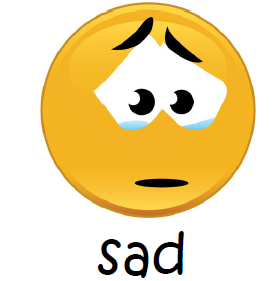 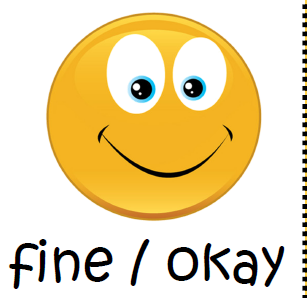 hungry
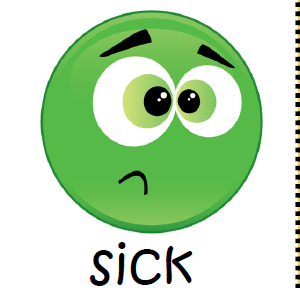 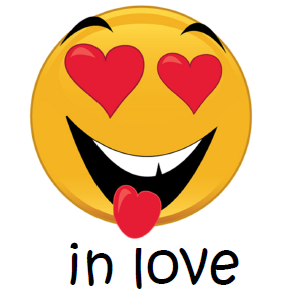 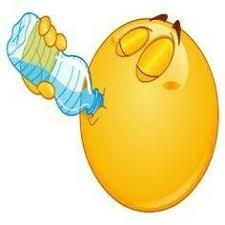 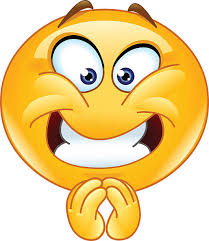 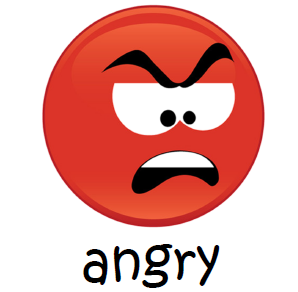 thirsty
excited
Where are you from?
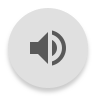 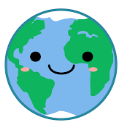 I am from
 ________.
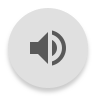 What
is the
date
today?
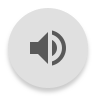 was...
Yesterday
Today is...
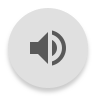 Tomorrow
will be…
It’s sunny
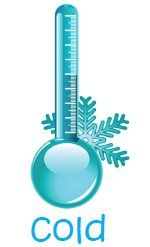 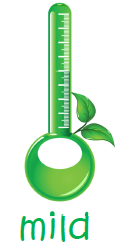 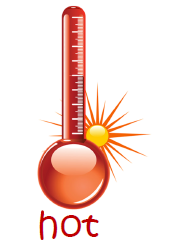 How’s the weather?
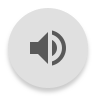 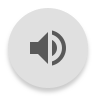 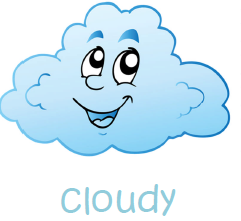 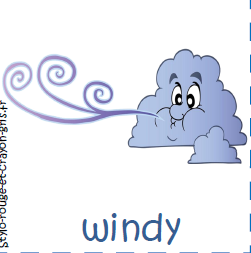 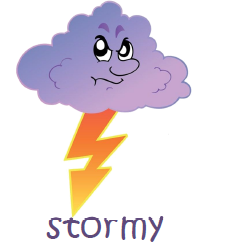 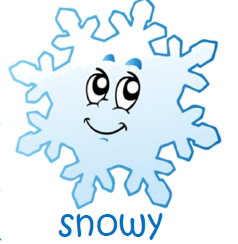 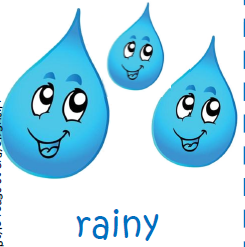 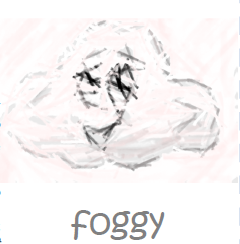 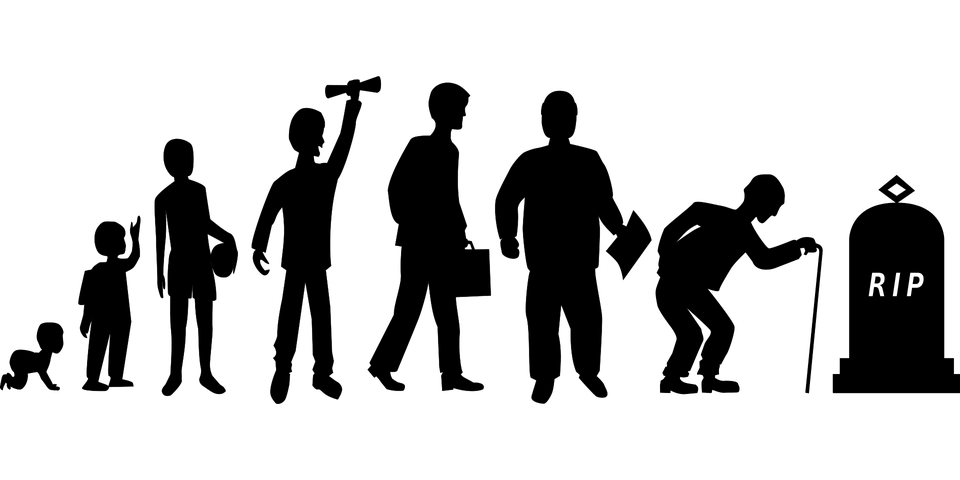 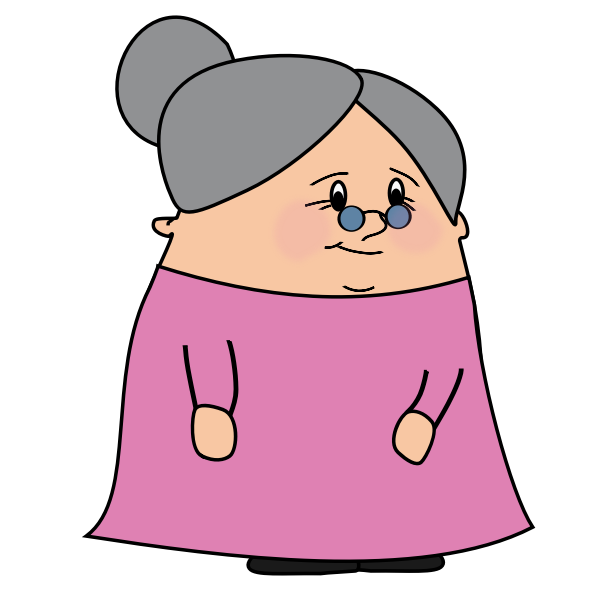 How old are you?
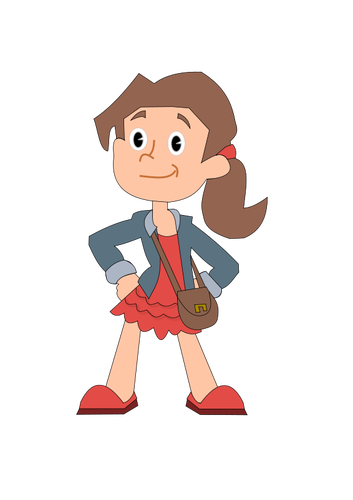 I’m _____.
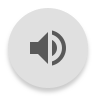 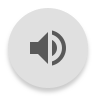 My birthday is _______.
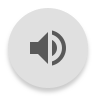 When is your birthday?
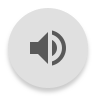 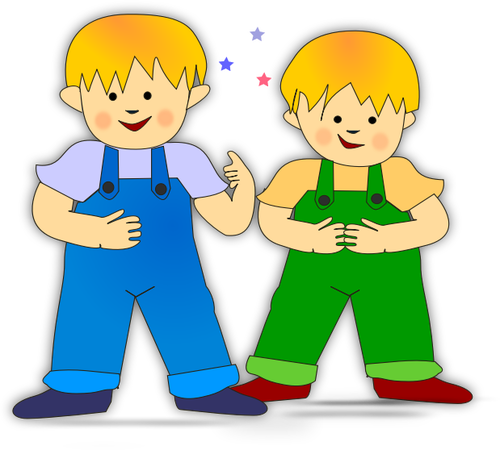 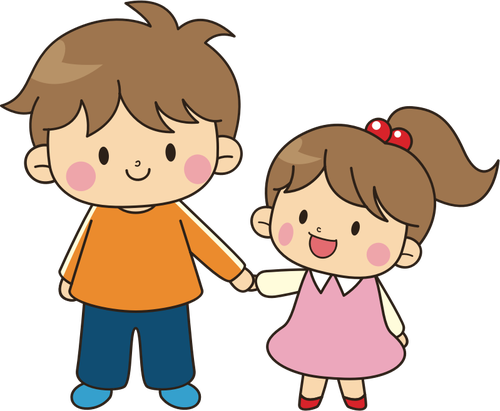 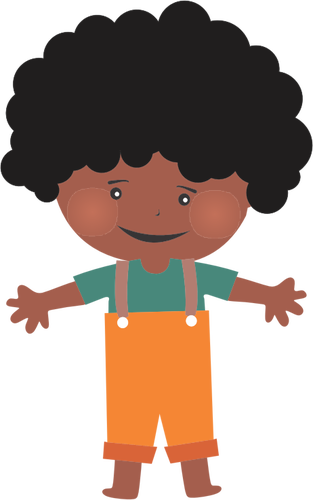 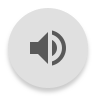 Do you have siblings?
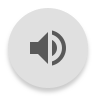 I have ___.
What languages do you speak?
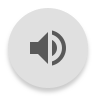 I speak

 ________.
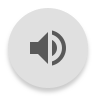 It’s ____.
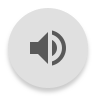 What time is it?
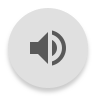